Not Losing Heart
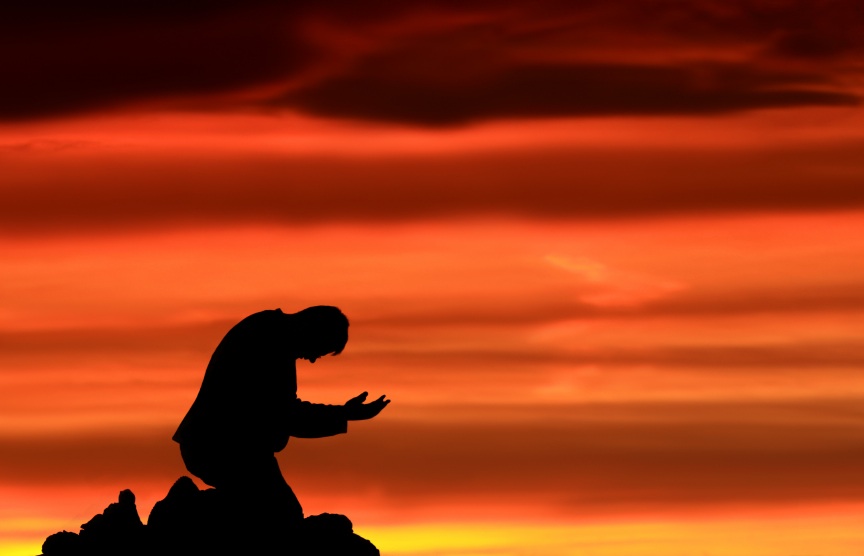 Luke 18:1
INTRODUCTION
Several other places in the New Testament
2 Cor 4:1, 16-18 – Temporal/eternal
Galatians 6:9, 10 – Doing good
Ephesians 3:13 – The tribulations of others
Colossians 3:21 – Family situations
Hebrews 12:3 – Our struggles in life
INTRODUCTION
Several other places in the New Testament
2 Cor 4:1, 16-18 – Temporal/eternal
Galatians 6:9, 10 – Doing good
Ephesians 3:13 – The tribulations of others
Colossians 3:21 – Family situations
Hebrews 12:3 – Our struggles in life
Luke 18:1
Praying
Believing
INTRODUCTION
Lose heart = dis-couraged
Disheartened
Dejected, turn coward
Cast down (downcast)
Depressed
INTRODUCTION
Lose heart = dis-couraged
Disheartened
Dejected, turn coward
Cast down (downcast)
Depressed
Less determined, hopeful or confident
Not desiring to start, continue or complete something
INTRODUCTION
Lose heart = dis-couraged
Disheartened
Dejected, turn coward
Cast down (downcast)
Depressed
Less determined, hopeful or confident
Not desiring to start, continue or complete something
“Faint” (KJV), grow weary, give in to evil
INTRODUCTION
Jesus spoke to this subject
Previous verses in chapter 17
18:1-8 – Consistency (widow/judge)
18:9-17 – Pride in self (Pharisee/Publican)
18:18-34 – Trusting in wealth (rich, young, ruler)
INTRODUCTION
Jesus spoke to this subject
Previous verses in chapter 17
18:1-8 – Consistency (widow/judge)
18:9-17 – Pride in self (Pharisee/Publican)
18:18-34 – Trusting in wealth (rich, young, ruler)
Whenever God speaks on a subject
There is a need, recognized or not
He gives us the solution
Your prayer life
Your prayer life is an indicator of your level of spirituality
Your prayer life
Your prayer life is an indicator of your level of spirituality
If you aren’t speaking to God regularly, you are spiritually weak – “no ifs, ands, or buts”
Your prayer life
Your prayer life is an indicator of your level of spirituality
If you aren’t speaking to God regularly, you are spiritually weak – “no ifs, ands, or buts”
You will get weaker (or, stronger-you choose)
Your prayer life
Your prayer life is an indicator of your level of spirituality
If you aren’t speaking to God regularly, you are spiritually weak – “no ifs, ands, or buts”
You will get weaker (or, stronger-you choose)
If you use phrases like:
“God already knows”
“God’s already in charge”
Your prayer life
Your prayer life is an indicator of your level of spirituality
If you aren’t speaking to God regularly, you are spiritually weak – “no ifs, ands, or buts”
You will get weaker (or, stronger-you choose)
If you use phrases like:
“God already knows” – the purpose is not to inform/update God with new information
Your prayer life
Your prayer life is an indicator of your level of spirituality
If you aren’t speaking to God regularly, you are spiritually weak – “no ifs, ands, or buts”
You will get weaker (or, stronger-you choose)
If you use phrases like:
“God already knows” – the purpose is not to inform/update God with new information
“God’s already in charge” – Yes, He is. And, the One in charge wants you to pray/trust at all times
Why do some lose heart?
1. Sin – 
Separates you from God
Isaiah 59:1-2, 3-8
Why do some lose heart?
1. Sin – 
Separates you from God
Isaiah 59:1-2, 3-8
Defiles you
Psalm 66:16-20, esp. 18
2 Corinthians 7:1; Titus 1:15; Isaiah 1:18
Why do some lose heart?
1. Sin – 
Separates you from God
Isaiah 59:1-2, 3-8
Defiles you
Psalm 66:16-20, esp. 18
2 Corinthians 7:1; Titus 1:15; Isaiah 1:18
You feel guilty (and you should)
Sin in your life will stop/minimize spirituality in your life, especially your prayer life
Why do some lose heart?
Doubting
A double-minded person… (James 1:6-8)
Why do some lose heart?
Doubting
A double-minded person… (James 1:6-8)
Tossed…unstable
Thoughts, actions, behavior
In conflict with self
Difficult to trust God
Opposite of Hebrews 11:1, 6
Matthew 6:24 – No one can serve two masters
Why do some lose heart?
Doubting
A double-minded person… (James 1:6-8)
Tossed…unstable
Thoughts, actions, behavior
In conflict with self
Difficult to trust God
Opposite of Hebrews 11:1, 6
Matthew 6:24 – No one can serve two masters
James 4:8 – “…purify your hearts…”
Doubting demonstrates trying to serve two
Why do some lose heart?
Perils/emergencies
“I’ve got no time”
Why do some lose heart?
Perils/emergencies
“I’ve got no time”
Daniel, Shadrach, Mishach, Abed-Nego
Paul, Peter, the other Apostles and Christians
Why do some lose heart?
Perils/emergencies
“I’ve got no time”
Daniel, Shadrach, Mishach, Abed-Nego
Paul, Peter, the other Apostles and Christians
If Satan is successful, rest assured he’ll continue
Ephesians 6:18-20 
Part of spiritual armor
For ourselves and others
Why do some lose heart?
Perils/emergencies
“I’ve got no time”
Daniel, Shadrach, Mishach, Abed-Nego
Paul, Peter, the other Apostles and Christians
If Satan is successful, rest assured he’ll continue
Ephesians 6:18-20 
Part of spiritual armor
For ourselves and others
Our dangers are not comparable to theirs
This is when we need to pray MORE!
Why do some lose heart?
Distractions – mind wandering
Why do some lose heart?
Distractions – mind wandering
Due diligence – phone off, children taught, etc.
Why do some lose heart?
Distractions – mind wandering
Due diligence – phone off, children taught, etc.
Focus
“Did we pray yet?”
Why do some lose heart?
Distractions – mind wandering
Due diligence – phone off, children taught, etc.
Focus
“Did we pray yet?”
My words fly up, my thoughts remain below. Words without thoughts never to heaven go. (King Claudius-Hamlet, Act iii, Scene 3)
Why do some lose heart?
Distractions – mind wandering
Due diligence – phone off, children taught, etc.
Focus
“Did we pray yet?”
My words fly up, my thoughts remain below. Words without thoughts never to heaven go. (King Claudius-Hamlet, Act iii, Scene 3)
Matthew 6:6 – closet (prayer room)
Matt 6:33 (seek first…), 6:9 (God first)
Why do some lose heart?
Delays (on our timeline)
The primary lesson of this parable
Why do some lose heart?
Delays (on our timeline)
The primary lesson of this parable
Revelation 6:9-11 – How long?
Why do some lose heart?
Delays (on our timeline)
The primary lesson of this parable
Revelation 6:9-11 – How long?
A “NO” is not a delay, it’s an answer
Why do some lose heart?
Delays (on our timeline)
The primary lesson of this parable
Revelation 6:9-11 – How long?
A “NO” is not a delay, it’s an answer
Remember, prayer is not telling God what to do and when, it is humbling yourself and recognizing that HE is above all your storms
Why do some lose heart?
Delays (on our timeline)
The primary lesson of this parable
Revelation 6:9-11 – How long?
A “NO” is not a delay, it’s an answer
Remember, prayer is not telling God what to do and when, it is humbling yourself and recognizing that HE is above all your storms
Perseverance isn’t learned in an instant (“Lord, give me patience and give it to me now!”)
Hebrews 10:35-38; Acts 10:1-4 (Cornelius)
CONCLUSION
Prayer is a way of connecting with God
Therefore, the devil will do whatever he can to stop you/slow you down
There are many things that can cause us to lose heart
But, God gives us the answers and helps us
The more we pray, the easier it is to pray
Are YOU a Christian?
Hear
Believe
Repent
Confess
Be Baptized
Continue Faithfully
Romans 10:17
Mark 16:16
Acts 2:38
Acts 22:16
Mark 16:16
Hebrews 10:38